2 Samuel
“you save the humble, But your eyes are on the haughty” (22:28)
Schedule
Relationships in 2 Samuel 1-4
Saul
Jesse
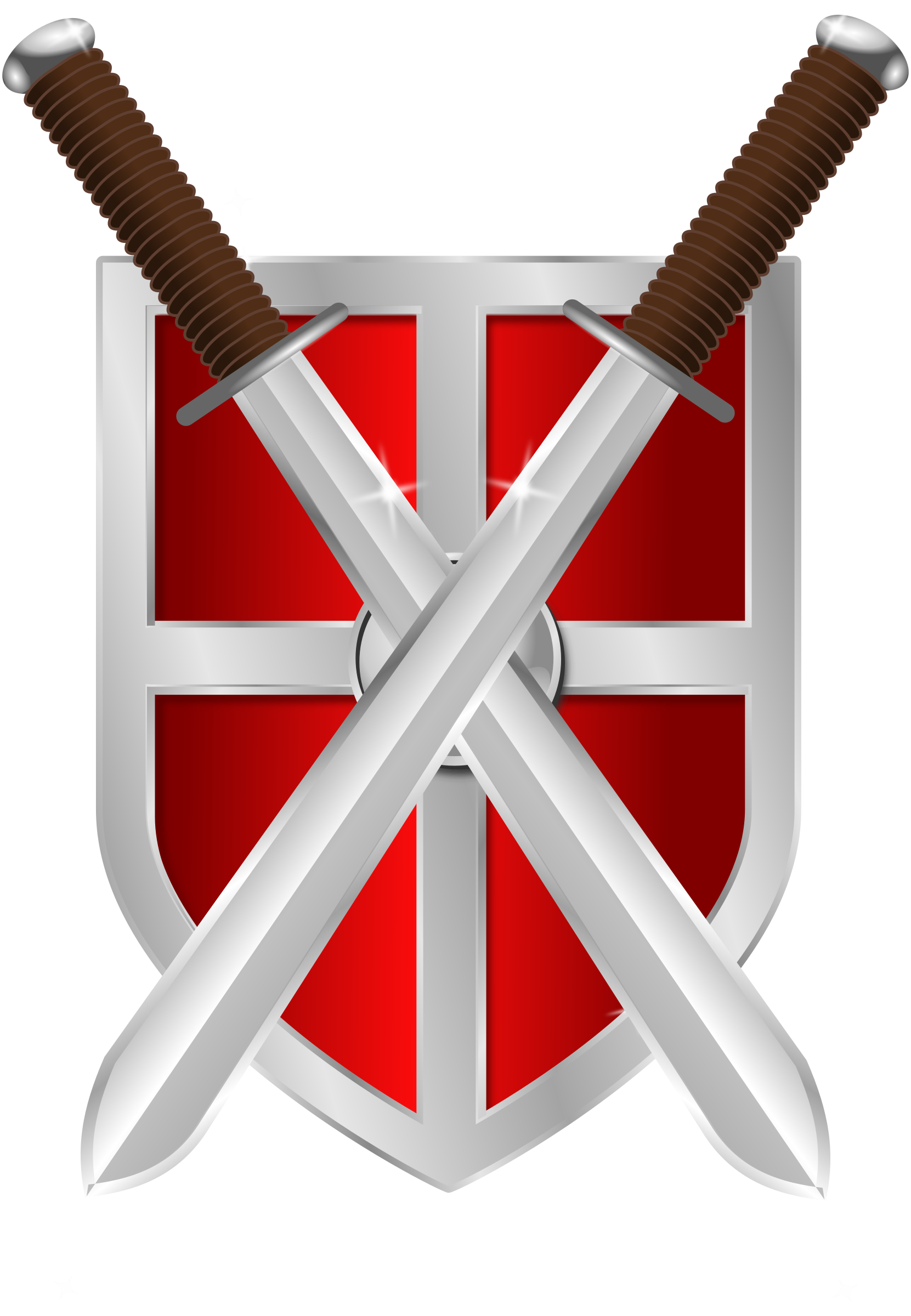 Abner
Rechab and Baanah
Zeruiah
David
Ishbosheth
Jonathan
(Sister, 1 Chr. 2:16)
Joab
Abishai
Mephibosheth
Asahel
Relationships in 2 Samuel 1-4
Saul
Jesse
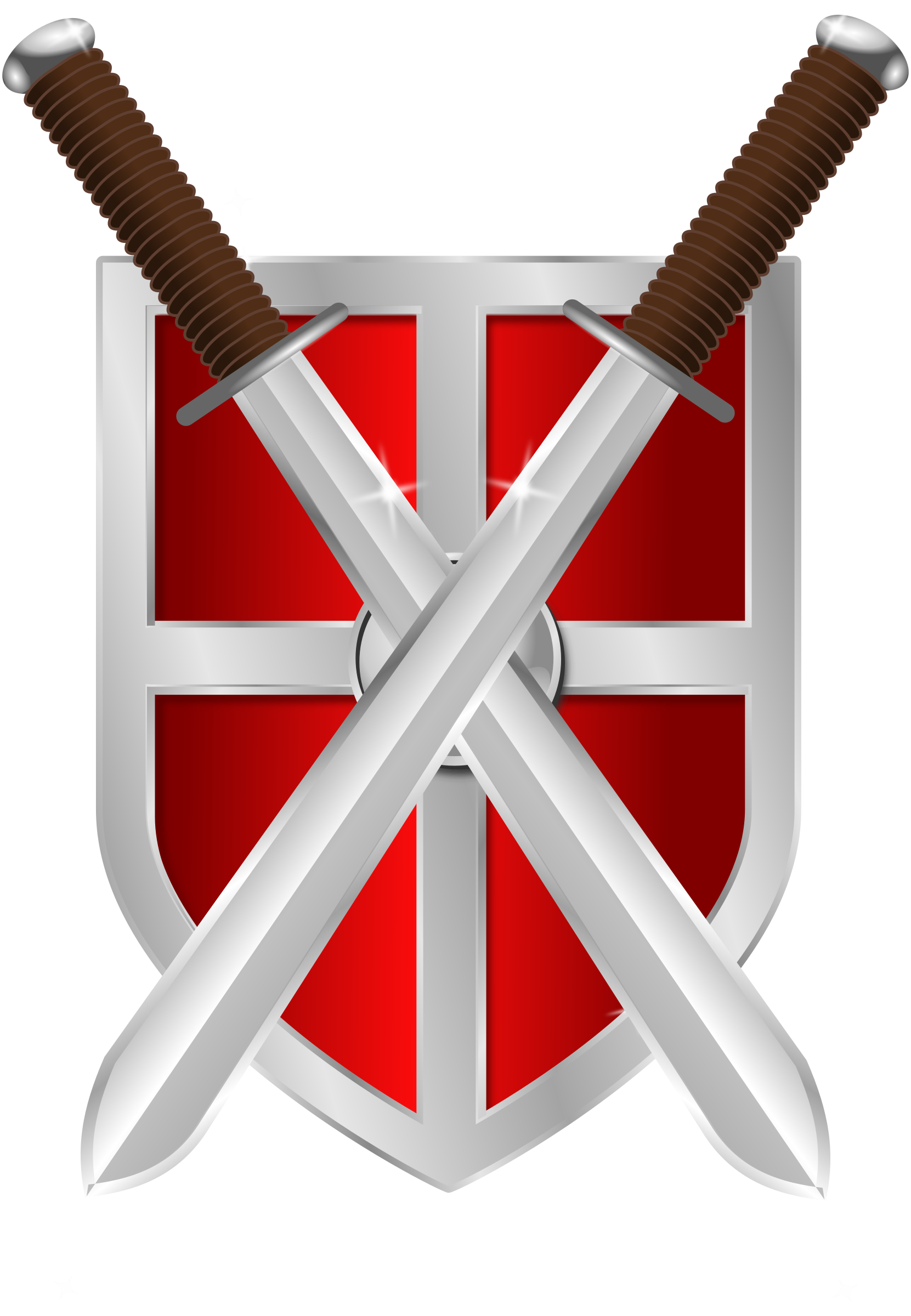 Abner
Rechab and Baanah
Zeruiah
David
Ishbosheth
Jonathan
(Sister, 1 Chr. 2:16)
Joab
Abishai
Mephibosheth
Asahel
1 Samuel 26-31
The Amelekite (1:1-16)
What did he claim to have seen and done?
Was his report true?
What was his motivation?
Summarize the Amelekite’s character.
David
Tore clothes, mourned, wept, fasted until evening when told of Saul and Israel’s defeat (1:11-12)
Executed the Amelekite (1:15-16)
Song of the Bow – David’s view of  Israel, of Saul, and of Jonathan.
Relationships in 2 Samuel 1-4
Saul
Jesse
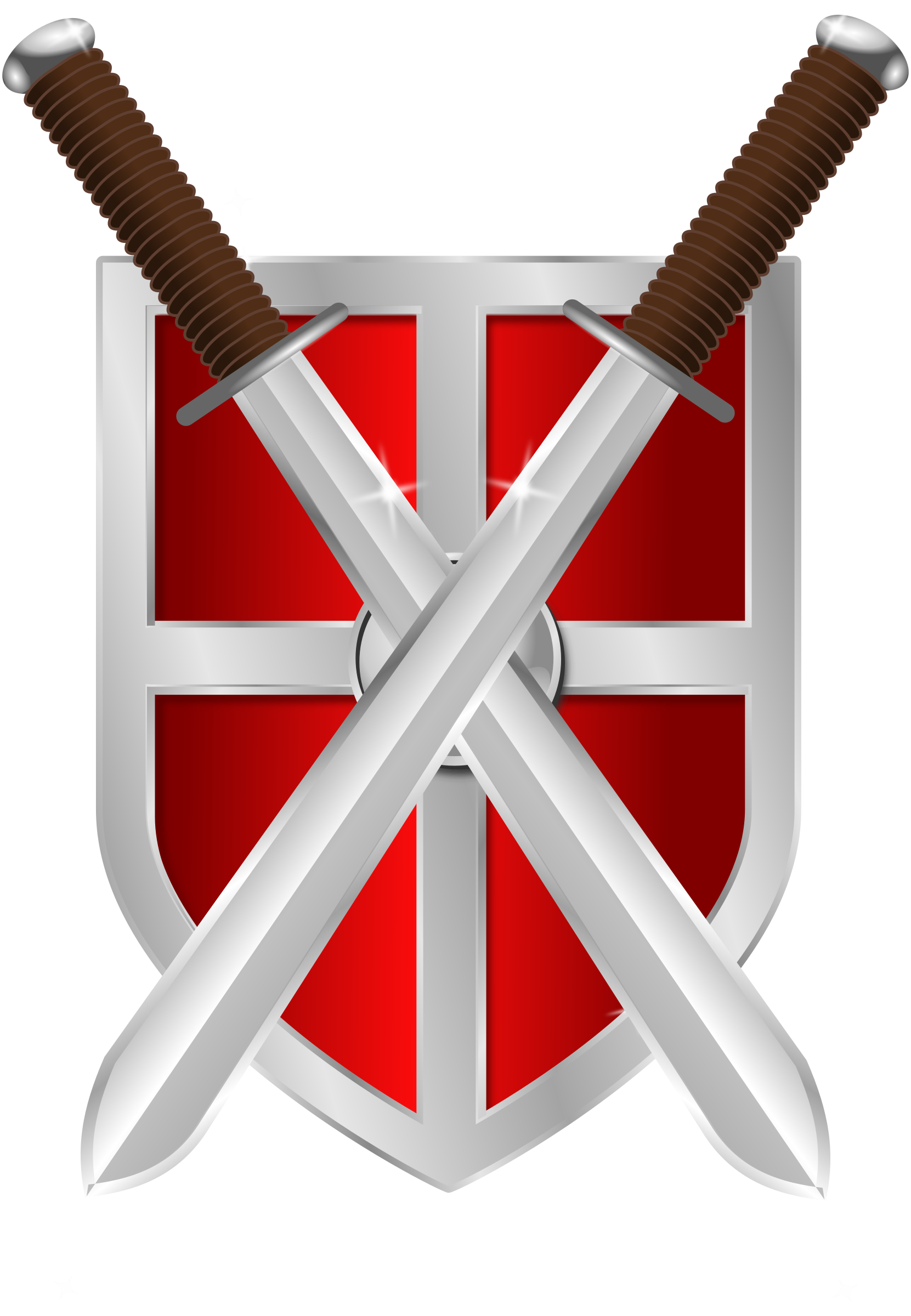 Abner
Rechab and Baanah
Zeruiah
David
Ishbosheth
Jonathan
(Sister, 1 Chr. 2:16)
Joab
Abishai
Mephibosheth
Asahel
Jonathan
1 Samuel 18:1-4 – Jonathan makes a covenant with David and gives his robe, armor, sword, belt, bow.
1 Samuel 19:1-6 – Jonathan protects David and holds his father Saul to account for his murderous intentions.
1 Samuel 20 – Jonathan makes a covenant with David, see v.12-17
1 Samuel 23:14-18 – Jonathan finds David and encourages him.
1 Samuel 31, 2 Samuel 1:22-23 – What do you make of the fact that Jonathan continued with Saul?
“You have been very pleasant to me; Your love to me was wonderful, surpassing the love of women.” (2 Sam. 1:26)
David
Tore clothes, mourned, wept, fasted until evening when told of Saul and Israel’s defeat (1:11-12)
Executed the Amelekite (1:15-16)
Song of the Bow – David’s view of  Israel, of Saul, and of Jonathan.
Inquires of the LORD and becomes king … of Judah (2:1-4)
Blesses the men of Jabesh Gilead (2:5-7)
Relationships in 2 Samuel 1-4
Saul
Jesse
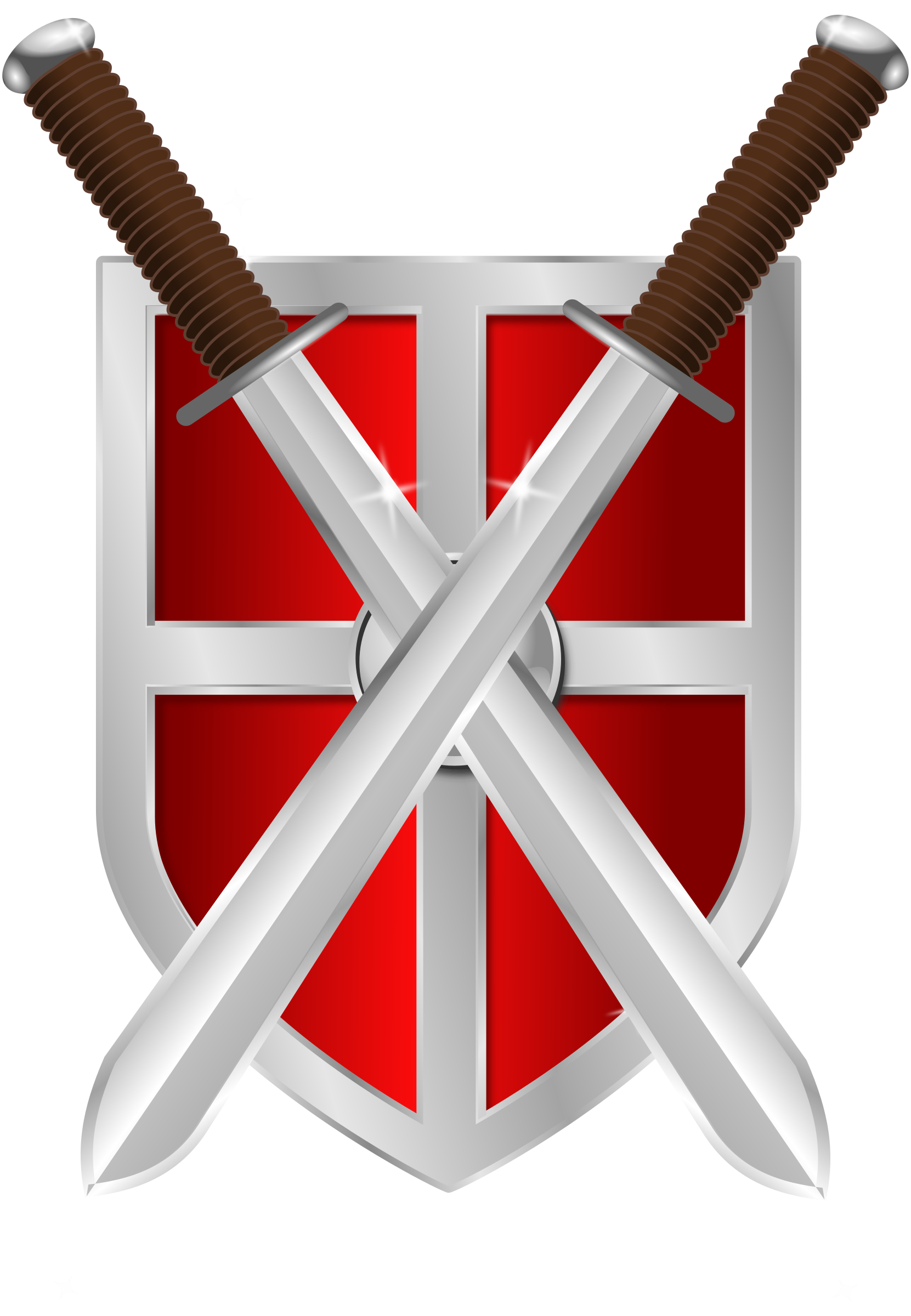 Abner
Rechab and Baanah
Zeruiah
David
Ishbosheth
Jonathan
(Sister, 1 Chr. 2:16)
Joab
Abishai
Mephibosheth
Asahel
Abner
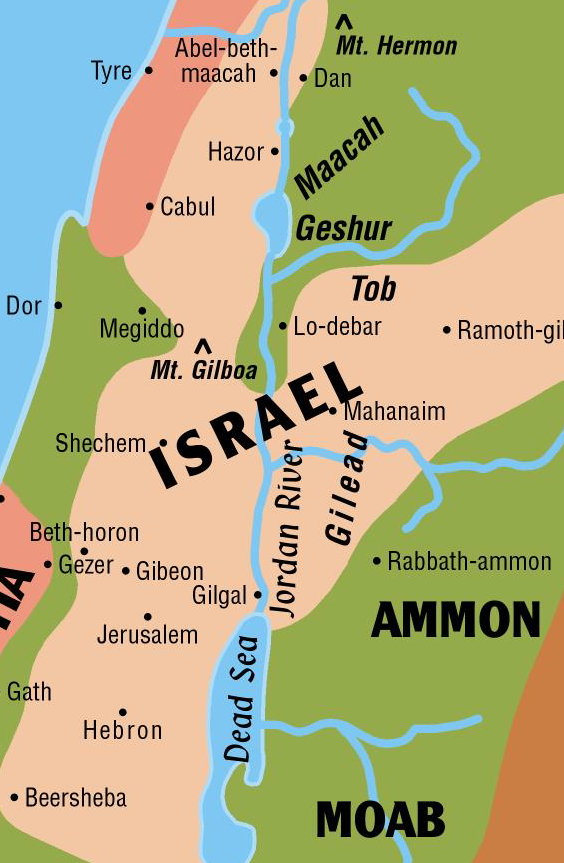 “Who is like you in Israel?” (1 Sam. 26:15)
Made Ishbosheth king over Israel (2:8-9)
Yet knew David was chosen by God (3:9,18)
Suggested a contest with Joab’s men (2:14)
Killed Asahel, but tried to stop him (2:18-23)
Accused of going to Saul’s concubine (3:7)
Left Ishbosheth to join David (genuine?)
Killed by Joab
David
Tore clothes, mourned, wept, fasted until evening when told of Saul and Israel’s defeat (1:11-12)
Executed the Amelekite (1:15-16)
Song of the Bow – David’s view of  Israel, of Saul, and of Jonathan.
Inquires of the LORD and becomes king … of Judah (2:1-4)
Blesses the men of Jabesh Gilead (2:5-7)
Extended trust with Abner (on condition of Michal) (3:13)
Upon Abner’s death, cursed Joab’s house and mourned greatly (3:28-39)
What are your impressions of Joab?
Relationships in 2 Samuel 1-4
Saul
Jesse
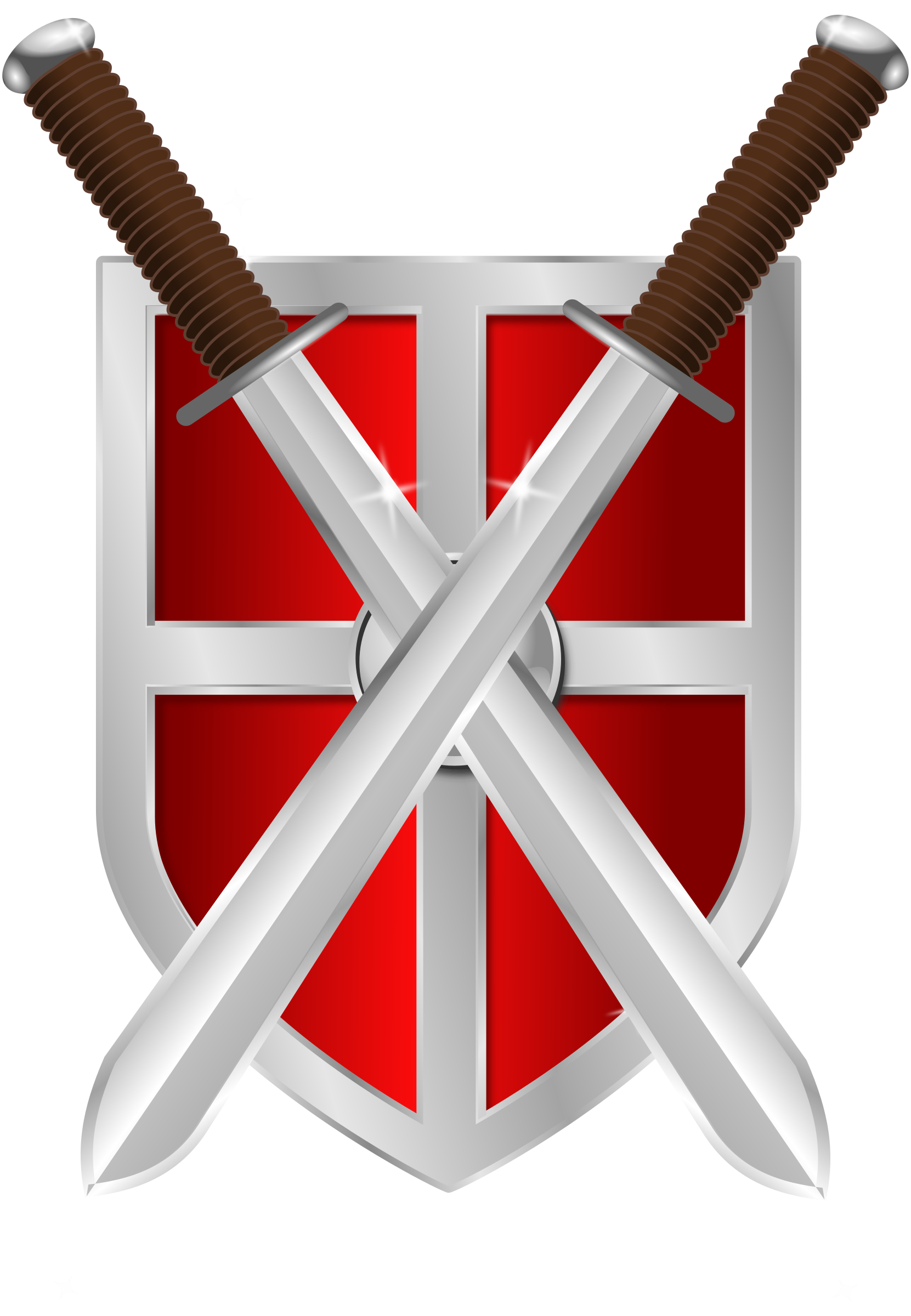 Abner
Rechab and Baanah
Zeruiah
David
Ishbosheth
Jonathan
(Sister, 1 Chr. 2:16)
Joab
Abishai
Mephibosheth
Asahel
Ishbosheth
Did four things recorded after he became king:
Accused Abner (see 3:8)
Sent Michel to David (see 3:16)
Lost heart (see 4:1)
Laid on a bed at noon (4:5)
What are your impressions of Ishbosheth?
Rechab and Baanah – what did they do and why did they do it?
David
Tore clothes, mourned, wept, fasted until evening when told of Saul and Israel’s defeat (1:11-12)
Executed the Amelekite (1:15-16)
Song of the Bow – David’s view of  Israel, of Saul, and of Jonathan.
Inquires of the LORD and becomes king … of Judah (2:1-4)
Blesses the men of Jabesh Gilead (2:5-7)
Extended trust with Abner (on condition of Michal) (3:13)
Upon Abner’s death, cursed Joab’s house and mourned greatly (3:28-39)
Executed Rechab and Baanah (4:10-12)
“As the LORD lives, who has redeemed my life from all adversity…”
2 samuel 4:9
Amelekite
Abner
Joab
Ishbosheth
Rechab and Baanah
David
Jonathan